HELLO!¡Hola!
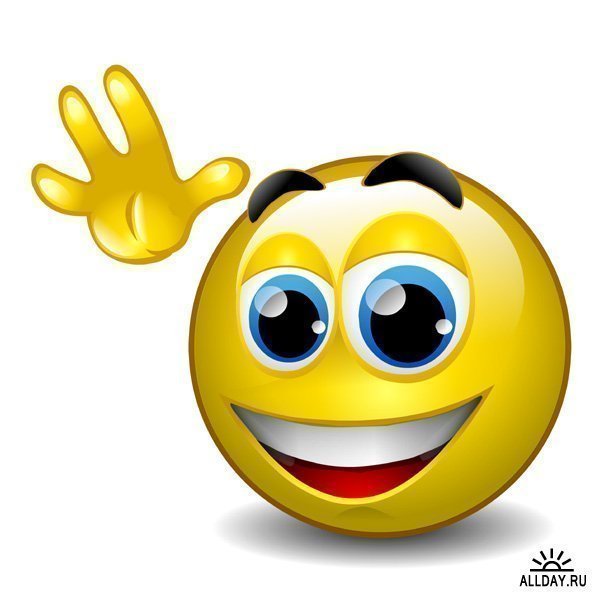 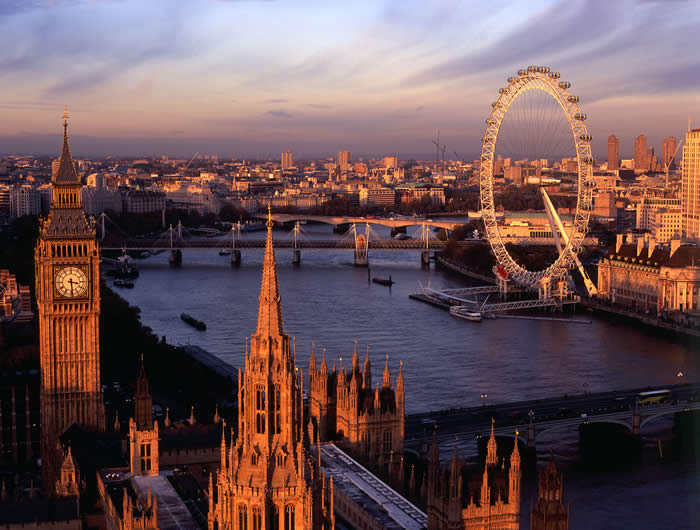 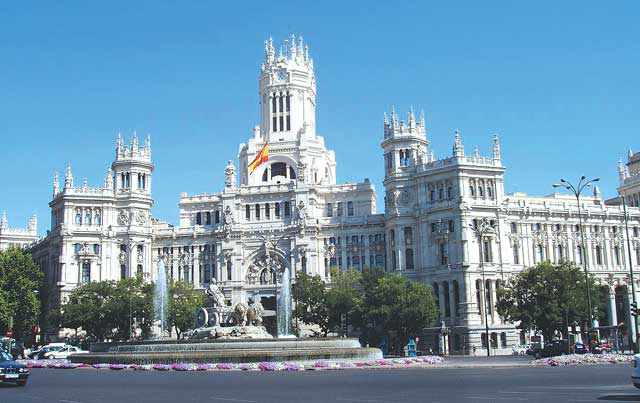 World is a book and those who don’t travel, read only one pagest. Augustine.
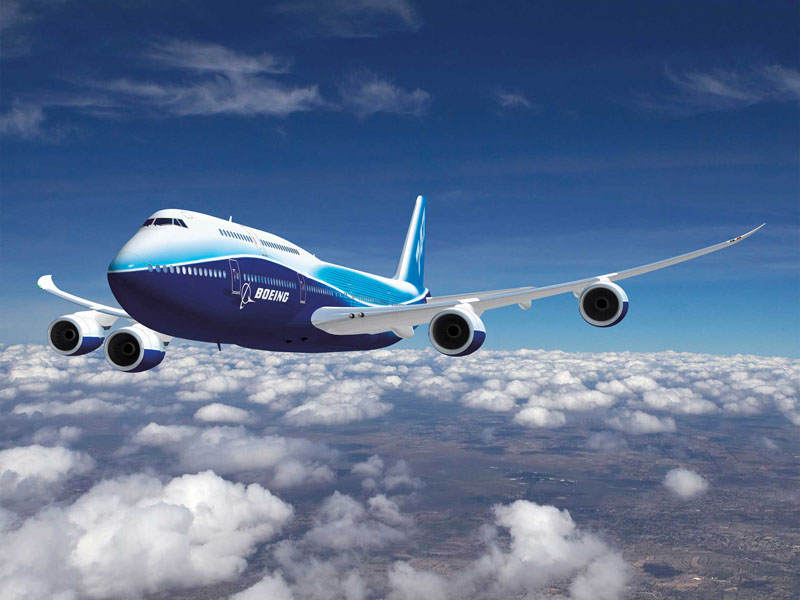 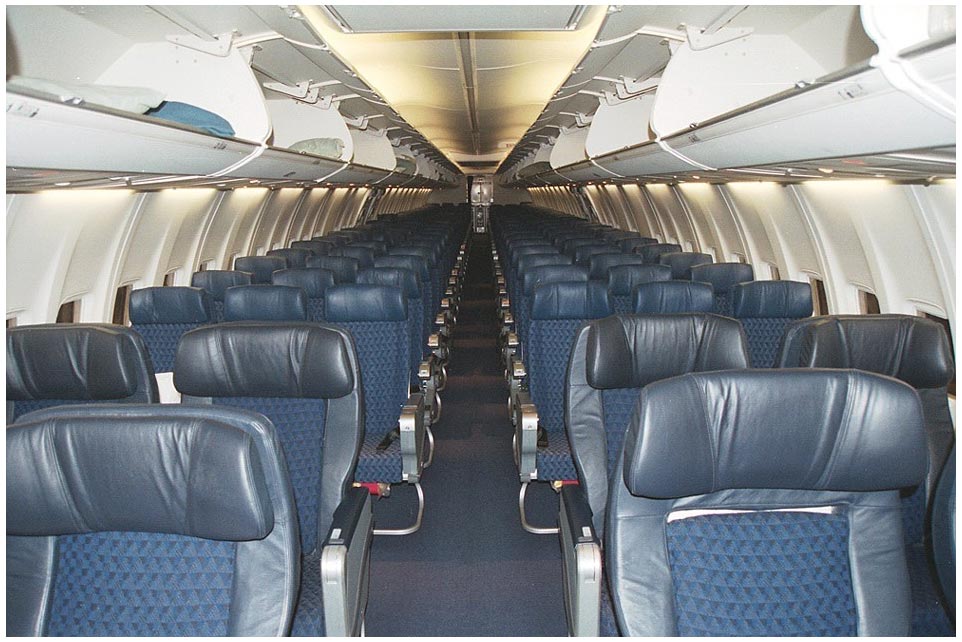 Fasten seatbealt¡Abróchense los cinturones de seguridad!
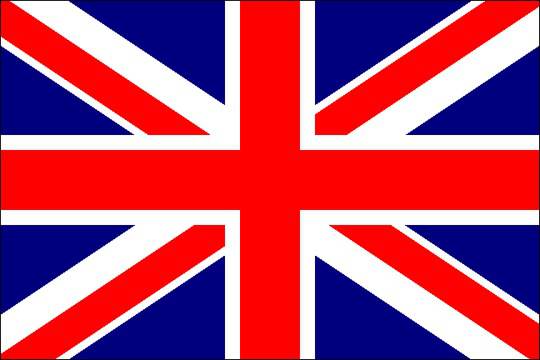 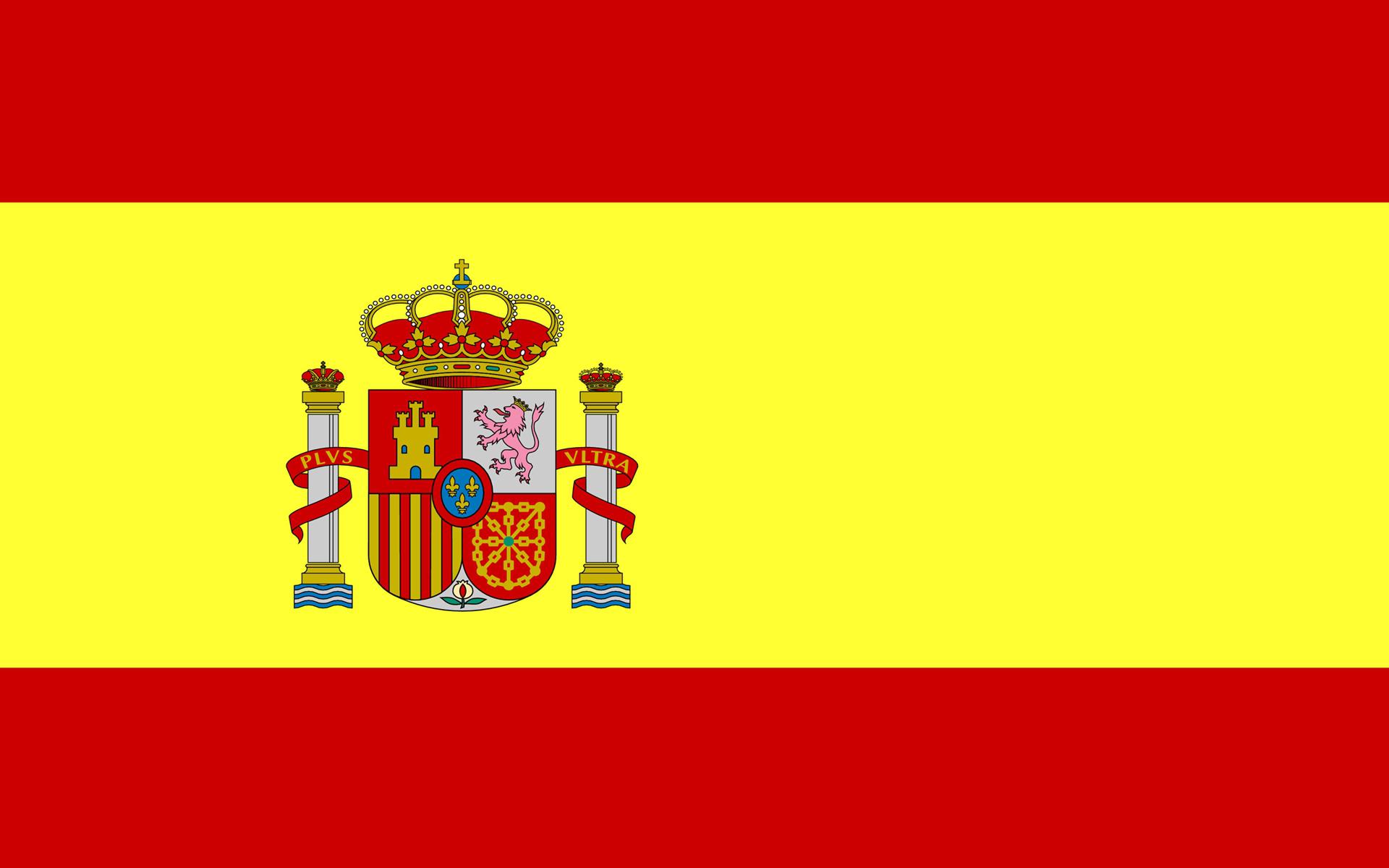 VIAJEDACAVIONOSFERROCARILENEQUIPAJECUEBILLETEQUPASAJEROZPILOTOSHEATRACCIONESECI
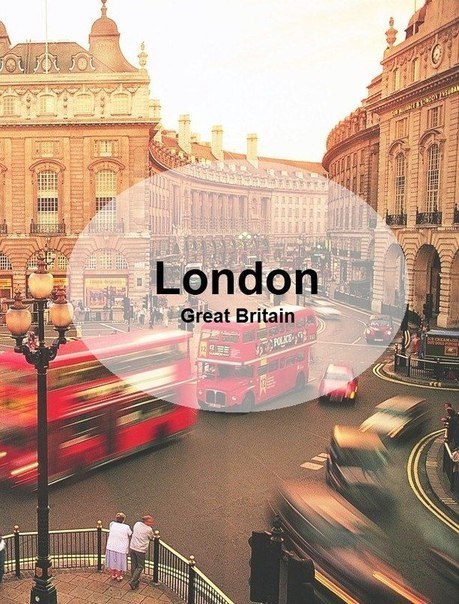 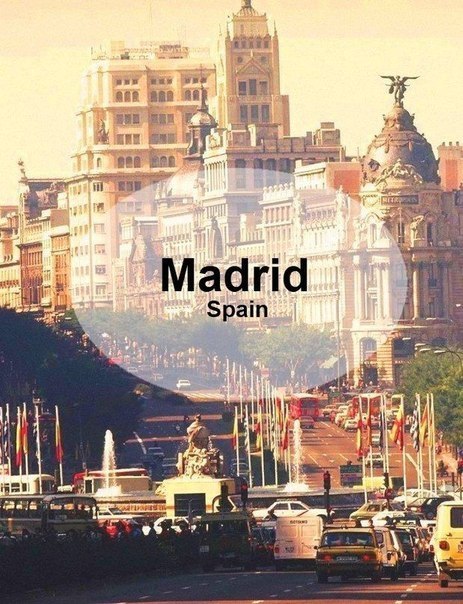 Music
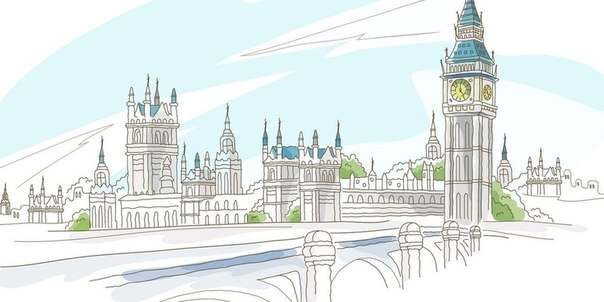 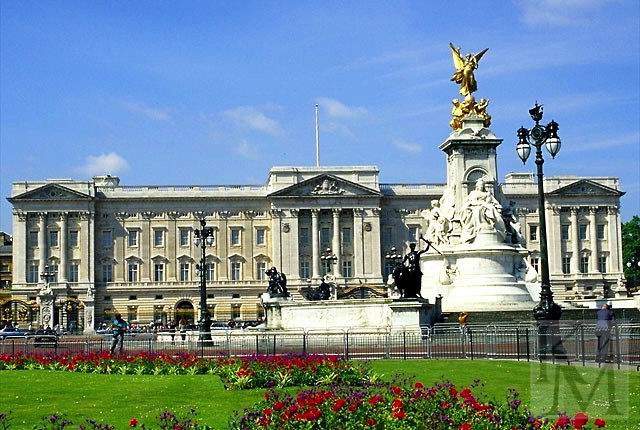 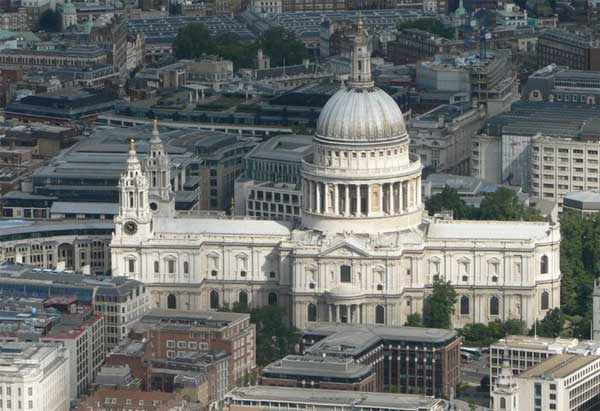 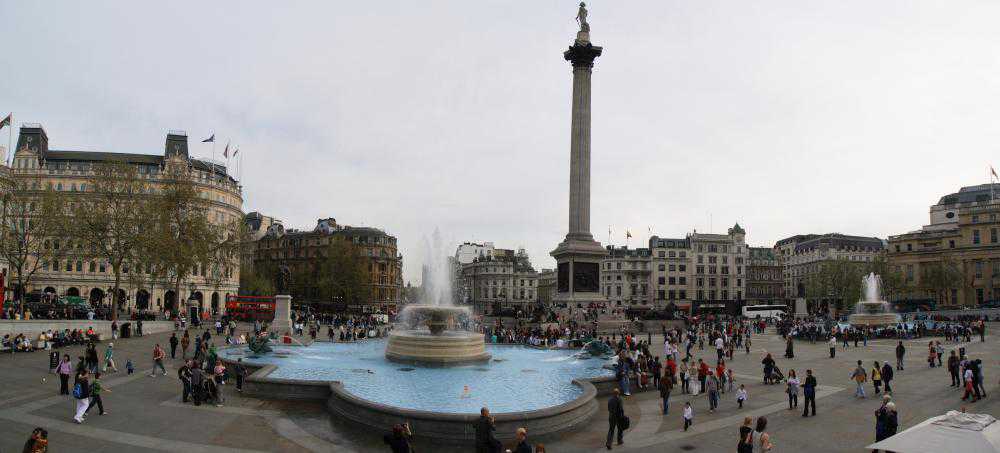 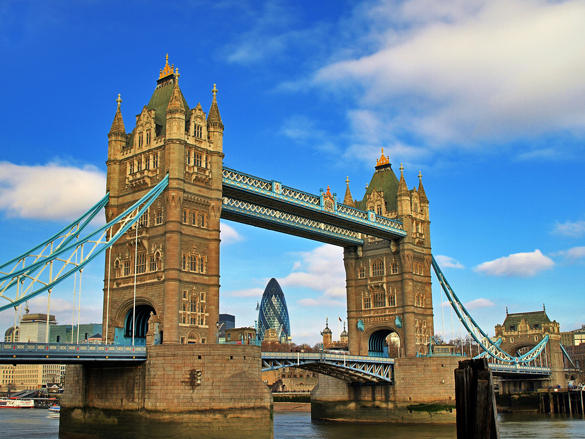 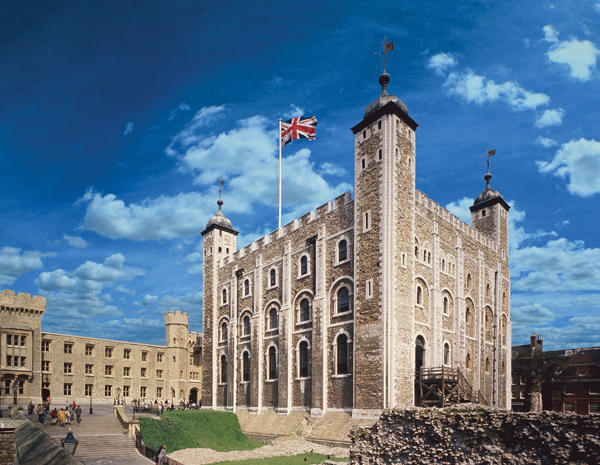 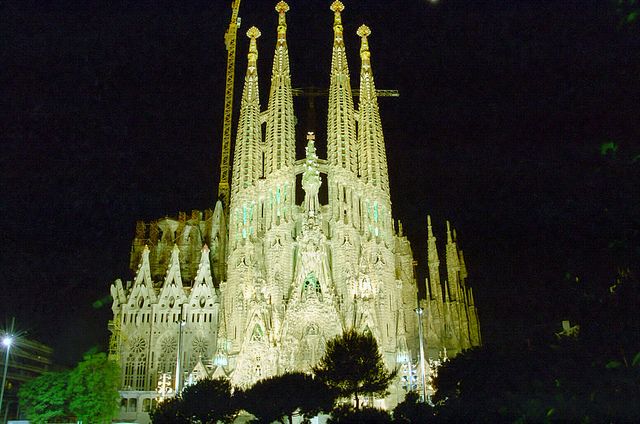 La Sagrada Familia
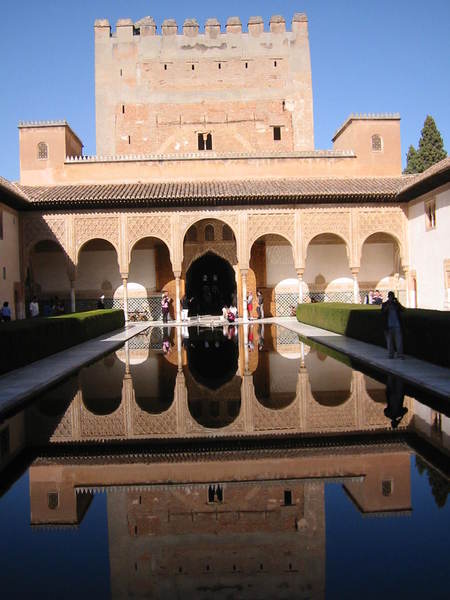 El alhambra
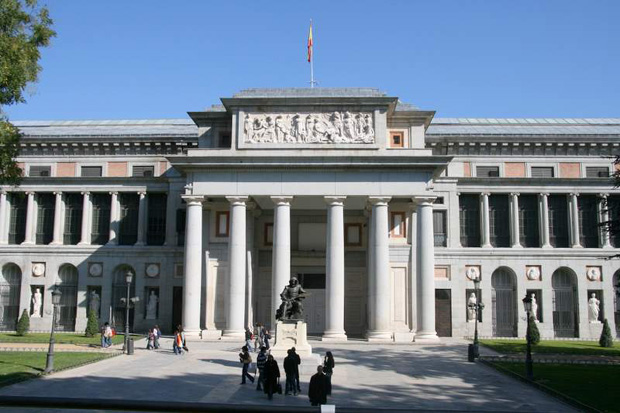 El museo del prado
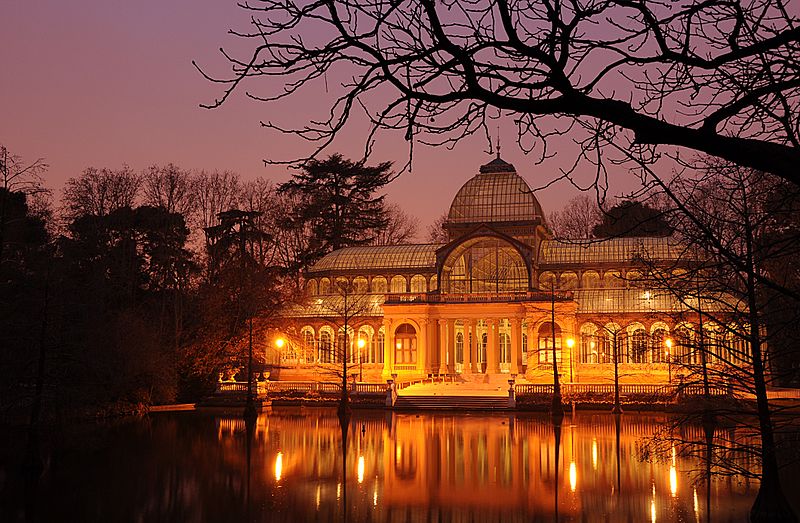 Palacio de cristal
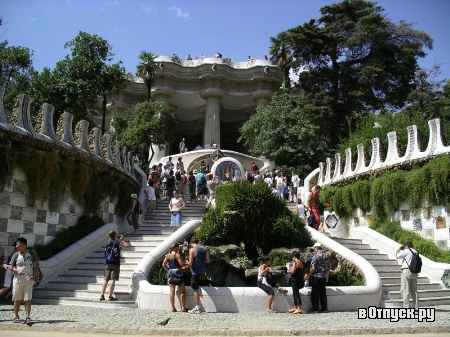 El parque guei
Corrida de toros
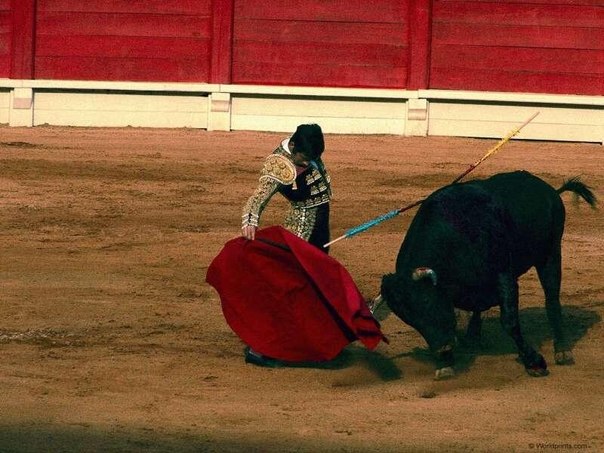 El flamenco
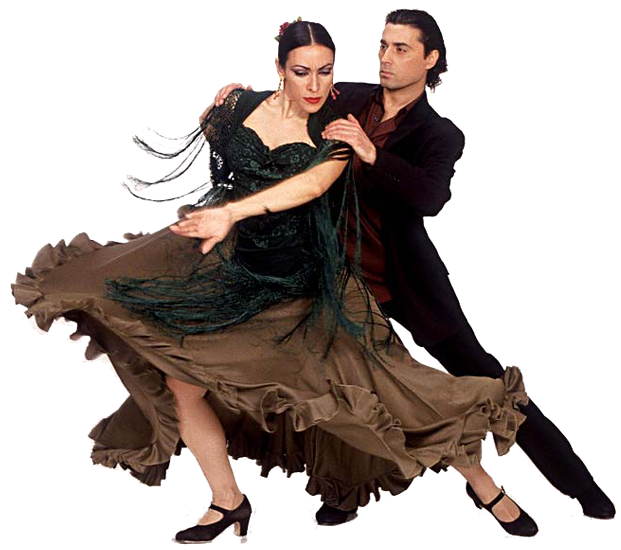 VIAJE
JOURNEY
Country quiz
1. What river does London stand on?

A) The Thames B) The Severn C) The Clyde

2. What’s the name of a man the monument to whom stands on Trafalgar Square?

A) Chaplin B) Nelson C) Cromwell
Country quiz
3. What is Big Ben?
A) A clock tower B) A clock face C) A bell

4. The traditional English Drink is
A) Coffee B) Cocoa C) Tea

5. What are the famous guards of the Tower of London Called?
A) Bobbies B) pearlies C) beefeaters